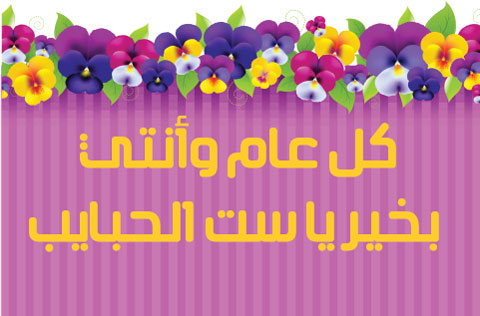 مسابقة عيد الأم
Happy Mother’s Day Competition
بضعة أيام تفصلنا عن يوم جميل يأتي علينا كل عام، إنه يوم عيد الأم  ..

بهذا يعلن نادى المكتبة المدرسة عن قيام  مسابقة عيد الأم لكل الصفوف، إنها مسابقة للإبداع وإظهار مدى الحب والامتنان للأم.
 
على كل طالب وطالبة يرغب فى المشاركة أن يقوم بكتابة موضوع عن الأم، ولديكم حرية الاختيار قد تكون قصة، حوار بينك وبين والدتك، قصيدة حب وإمتنان للأم أو أي موضوع آخر عن الأم... باللغة العربية أو الانجليزية،

هيا جميعا اظهروا موهبتكم في الكتابة، وعبرَوا عن أهمية الأم في حياة كل منا..
من منكم سيكتب أفضل موضوع؟! 
ما الموضوع الذي ستكتب عنه حول الام؟
اخر موعد للتسليم يوم الثلاثاء 21/3/2017
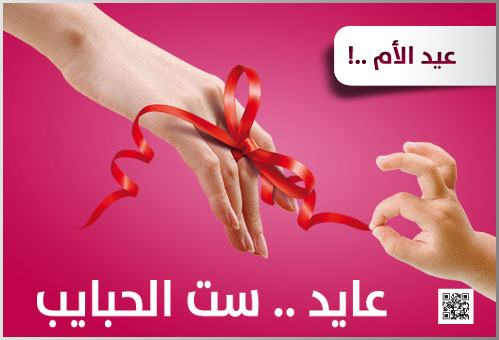 A few days from now a lovely day is coming and it comes every year, it's Mother’s Day …..

The school is inviting all the students to participate for the upcoming special day. It is a  competition for all the grades .This will showcase student’s creativity and most especially to show our gratitude to our mothers.

All students who wish to participate should have the knowledge about language. You can choose from the following as your entry to the competition in Arabic or English language: may it be a story, a dialogue between you and your mother, a poem expressing your love to her and more options that you can do.

Let us all show our skills in writing, and most of all to share to everyone how we value and love our mother.
Deadline of submission of your work is on Tuesday 21/3/2017.
From grade 1 to 3 : 100 words. 
From grade 4 to 6 : 150-300 words.
From grade 7 to 9 : 300 to 700 words.
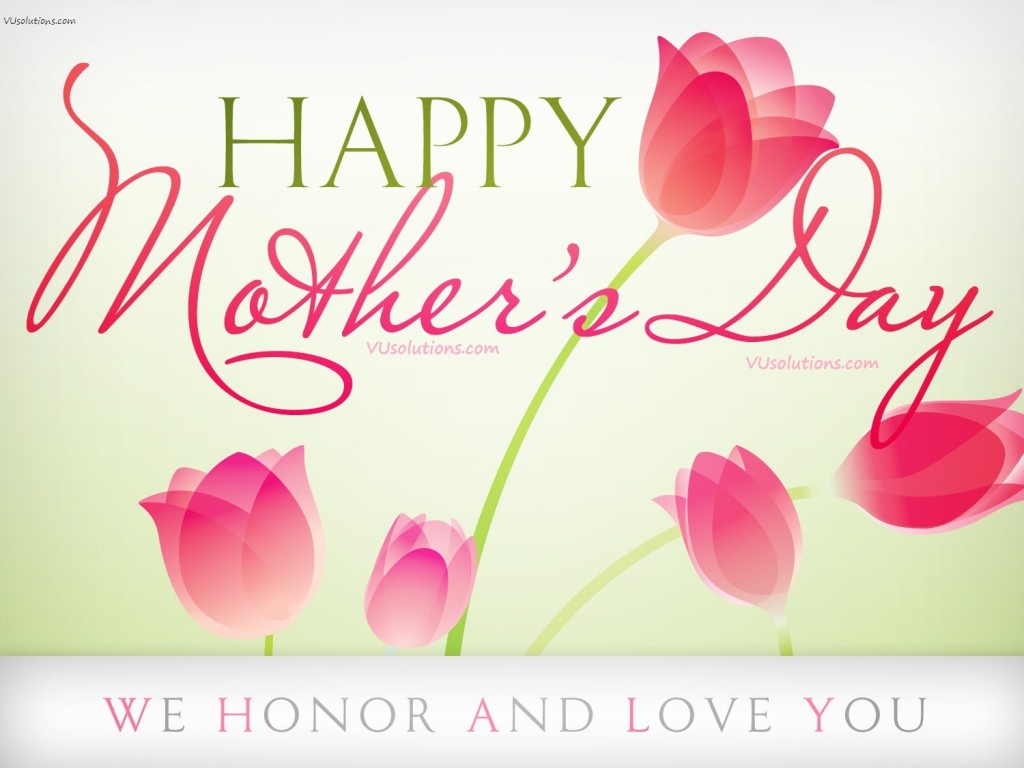